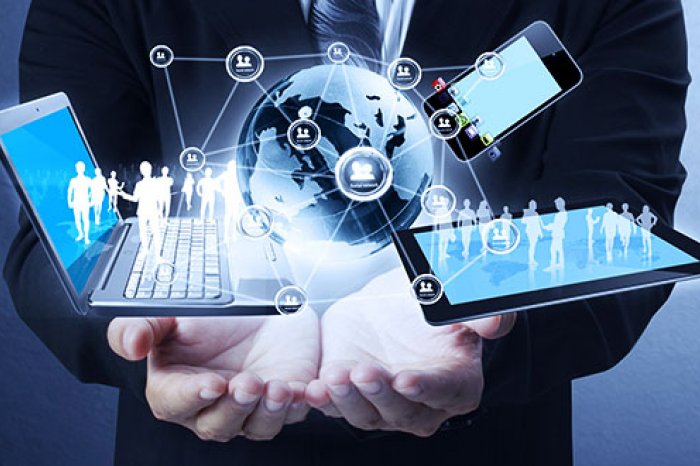 Итоги аудиторских проверок основных получателей госзаказа в СМИ
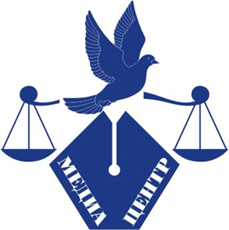 Счетный комитет РК по контролю за исполнением республиканского бюджета за последние семь лет как минимум трижды проводил аудит медийных предприятий  с государственным участием в информационной сфере.
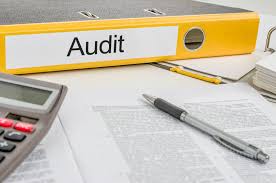 Аудит 2009 года
Предметом аудита-целевое расходование бюджетных средств по программам
Эффективность использования государственных активов.
РТРК «Казахстан»
Казахстанская правда
«Егемен Казахстан»
Результаты аудита (извлечения из отчета Счетного Комитета )
Аудит 2016 года
Предмет аудита-
АО «Казтелерадио»
Казахстанская правда
АО «Казконтент
Итоги аудита реализации программы «Информационный Казахстан»
Аудит 2014 годаИтоги оценки хода реализации Госпрограммы развития и функционирования языков, а также контроля эффективности использования средств республиканского бюджета, выделенных АО «РТРК «Казахстан» и АО «Агентство «Хабар» на проведение государственной информационной политики.
Общая сумма выявленных нарушений бюджетного и иного законодательства составила 2,6 млрд. тенге, 
неэффективно использовано 459,5 млн. тенге.
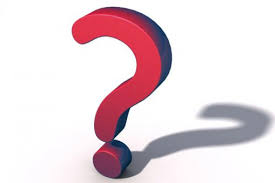 ВЫВОДЫ
Освоение бюджетных средств в рамках выполнения государственного задания происходит с нарушениями требований действующего законодательства

Отсутствует прозрачность, открытость информации на всех уровнях выполнения государственного задания: от планирования,  деятельности и  до утверждения отчетности и данных аудита (независимого или государственного) по целевому использованию выделенных бюджетных средств. 

Результаты финансово-экономической деятельности исполнителей государственного задания абсолютно никак не влияют на решение администратора бюджетной программы о выделении средств в следующем году.